Sociologija subkultura
Počeci
Sociologija subkultura mladih nikad nije striktno utemeljena, no većina autora drži da se njezini počeci nalaze u dvadesetim i tridesetim godinama prošloga stoljeća, u radovima čikaške škole.
Sve je počelo teorijom delinkventne subkulture u pedesetim godinama,  interakcionističkim prinosom početkom šezdesetih godina, nastanakom pojma kontrakulture krajem šezdesetih te dominacijom birminghemske škole sedamdesetih i osamdesetih godina prošloga stoljeća. 

To je kratak povijesni razvoj sociologije subkultura, iako je taj pojam danas odbačen, no istraživanja subkultura su još uvijek u tijeku.
Imena
Tijekom godina subkulture su se nazivale različitim imenima poput „kulture mladih”, „životni stil”, „novi društveni pokreti” ili „kontrakulture”.  Kako god ih nazivali, subkulture su s godinama jačale te privlačile pažnju sve više i više sociologa.
Počeci istraživanja
Počeci istraživanja sežu daleko do čak 1955., do Alberta Cohena. On je delinkventnom subkulturom nazvao „kulturu škvadre”, nešto čemu se priklanjala većina muških adolescenata u Americi. On je tvrdio da su mladi iz radničkih i siromašnijih obitelji stvarali subkulture kao odgovor društvu (gdje nisu mogli uspjeti kako su željeli) te kao način i mjesto vlastite promocije.
Svi autori koji su radili na teoriji delinkventne subkulture složili su se oko postojanja 3 tipa subkulture mladih: 
1. kriminalna subkultura

2. konfliktna subkultura

3. subkultura povlačenja
Kriminalna subkultura nazvana je još i subkulturom poluprofesionalnog lopova. Takve subkulture bave se kriminalnim aktivnostima, od sitnih krađa u dućanima pa sve do ubojstava.
Konfliktna subkultura je subkultura u kojoj se status i reputacija stječu borbom s drugim sličnim skupinama, tučnjavama i zaposjedanjem teritorija. To izvrsno portretiraju i današnje ulične bande (npr. Bloods i Crips u Los Angelesu).
Posljednji navedeni tip subkulture je subkultura povlačenja. Ona se uglavnom odnosi na konzumacije opojnih sredstava, prvenstveno droga.
Interakcionizam
U šezdesetima, interakcionisti su pomogli proučavanju sociologije subkultura tako što su promijenili perspektivu - s obilježenih (delinkventnih, devijantnih) aktera na sami proces aktera. Ta perspektiva naziva se perspektiva societalne reakcija. No šezdesete su dovele još nešto, a to je novi pojam – kontrakultura.
Kontrakultura
Kontrakultura je pojam koji nastaje šezdesetih godina prošloga stoljeća. Milton Yinger je predlagao razlikovanje pojmova subkultura i kontrakultura. On je želio naglasiti konfliktne situacije u kojima prepoznajemo kontrakulturu, a za niz subkultura je tvrdio da je riječ o "kulturama unutar kulture".
Birminghemska škola
Birminghamski su autori govorili o kontradikcijama kapitalizma, dvostrukoj artikulaciji otpora u subkulturi (prema matičnoj,roditeljskoj kulturi radničke klase i prema dominantnoj kulturi uopće). Oni vide subkulturizaciju kao odgovor na strukturu društva.
U devedesetim godinama opada utjecaj birminghemske škole i to zbog nekoliko uočljivih razloga. Počnimo s rave pokretom, koji je doista uništio neke glavne premise birminghamske škole.
Rave pokret – to je subkultura, ali nije (kao što su tvrdili u Birminghamu) obuhvaćao manjinu ljudi već je postao masovni fenomen. Također, u tom pokretu su žene igrale značajnu ulogu, dok su prijašnje subkulture poput skinheadsa, punkera i modsa bile smatrane isključivo maskulinističkima.
Možda i najvažnija karakteristika tog rave pokreta je bila ta, da to nisu bili samo siromašniji ljudi ili ljudi iz radničkih klasa, već su se unutar njega našle sve klase.
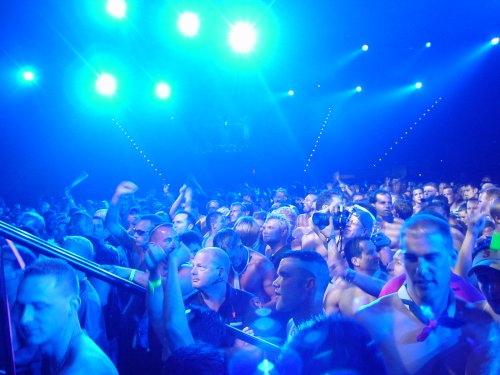 Hrvatska
Istraživanje i proučavanje subkultura u Hrvatskoj započelo je negdje sedamdesetih godina 20. stoljeća. Prvi pokazatelji subkulture u Hrvatskoj su bili „street corner” mladići, skupine dječaka iz ulice ili iz kvarta.
Subkulture u Hrvatskoj sedamdesetih, osamdesetih i devedesetih godina dijelimo na nekoliko skupina – štemere, hašomane, šminkere, punkere, metalce, darkere, rapere, skinheadse i skejtere.
Štemeri
Štemeri sežu još iz sedamdesetih godina 20. stoljeća. Njihove karakteristike su to da su isključivo maskulinistički te nerijetko i nasilni prema ostalim skupinama.
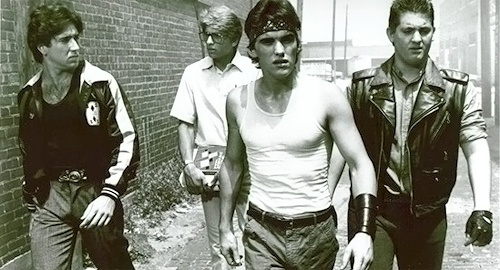 Hašomani
Ovako su bili nazivani ljudi u koji su slušali rock i konzumirali opojna sredstva tijekom 1970.-ih. To su im ujedino i jedine karakteristike.
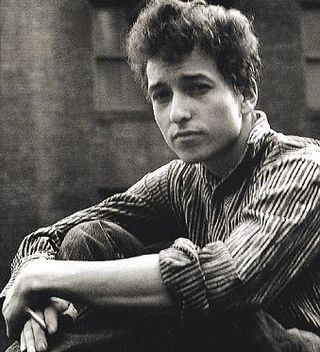 Šminkeri
Oni su jedna od subkultura koja i danas postoji. Obilježja su im da se prilagođavaju vremenu, modi i glazbi. Što je IN – to oni rade, slušaju, nose i konzumiraju.
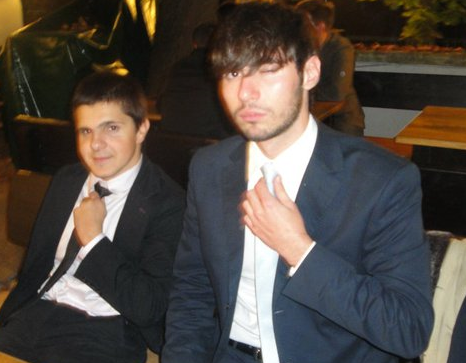 KRAJ
Nadamo se da Vam se svima svidjela prezentacija i da smo Vam uspjeli pojasniti pojam subkulture i par najbitnijih subkultura u Hrvatskoj. Subkulture su zapravo kulture unutar kultura te ih se tako i treba tretirati i nipošto osuđivati.

Ana Junaković i Matija Grebenić
Izvori
www.google.hr
www.facebook.com
Benjamin Perasović – Sociologija subkultura i hrvatski kontekst, Društvena istraživanja vol.11, 2002.